Практикоориентированность  в подготовке педагогаФГОС 3++
Казакова Елена Ивановна, 
председатель ФУМО по УГСН 44.00.00 Образование и педагогические науки
ОСНОВНЫЕ ИТОГИ предшествующих этапов
Созданы новые модели педагогического образования (линейная и вариативная модели). Модернизация ФГОС ВПО с учетом  требований профстандарта , ФГОС дошкольного и школьного образования
Отработан инструментарий достижения высокого качества педагогического образования.
Формирование широкого сообщества вузов, вовлеченных в реализацию проекта.
Модели образования
70% бакалавриат40% магистратура
Новая версия стандарта позволяет обеспечить единство образовательного пространства – за счет установления обязательности ПООП в базовой части для вузов. Для направлений педагогического образования эта доля – 70% для бакалавриата, 40% - для магистратуры.
Соотношение частей
Модули
Бакалавриат. 70%.Модули
Магистратура. 40% Модули
Модули
Соотношение частей
Методология исследований в образовании. – 15 ед.
Профессиональных коммуникаций – 9 ед. 
Предметно-содержательный – 21 ед
УЧЕБНЫЙ МОДУЛЬ
усиление роли проектно-исследовательской деятельности при сохранении ведущей роли фундаментального образования;  
развитие электронного образования;
реализация стратегии НТР
развитие сетевых форм сотрудничества; 
высокие требования к материально-техническому (в том числе – лабораторному) обеспечению; 
гуманитарные ценности и смыслы, ориентация на  реализацию образования на государственном  языке Российской Федерации.
ФГОС и ПООП
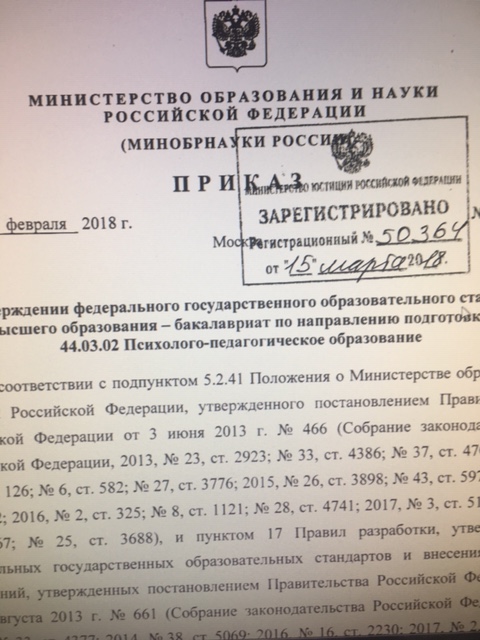 ФГОС ВО 3++
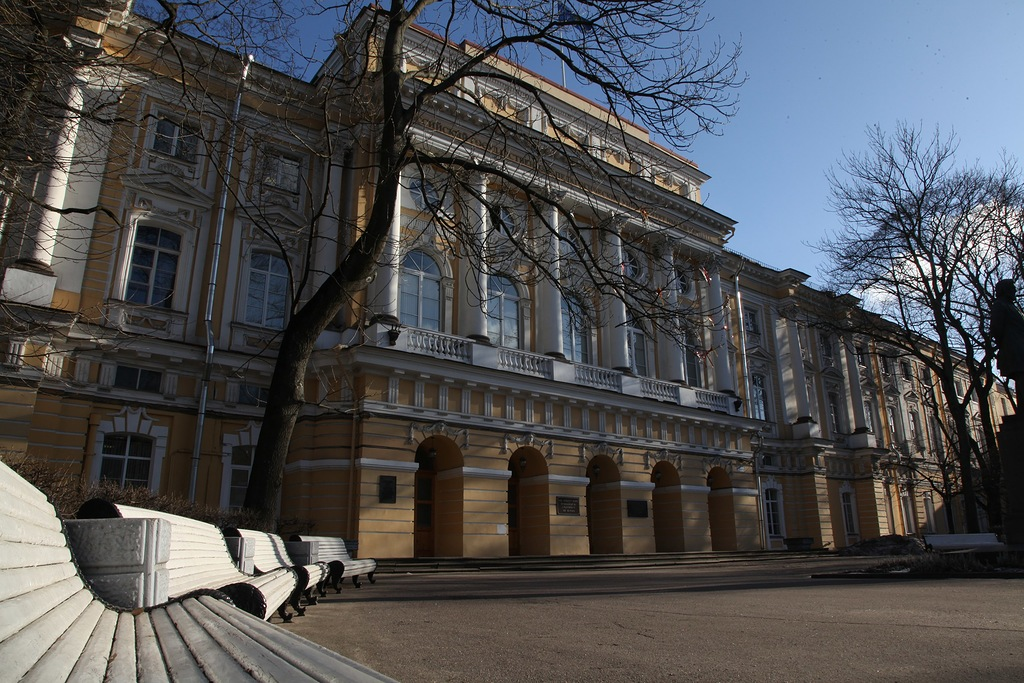 2.2. Блок 2 «Практики»…
     Типы учебной практики:
ознакомительная,
технологическая (проектно-технологическая)
научно-исследовательская работа (получение первичных навыков научно-исследовательской работы) 

    Типы производственной практики:
педагогическая ,
технологическая (проектно-технологическая)
научно-исследовательская работа
Текст
Съешь ещё этих мягких французских булок да выпей чаю.

Новый стандарт – профстандарт
Профессиональные компетенции
Практика в структуре программ – количество качество
Практикоориектированность – или простое увеличение

Новая ситуация взаимодействия с практикой образования
Готовность педагогов к включению в реализацию ОПОП
Готовность вуза в новой ситуации
Проблемы – концепций практик, формирования и оценки ПК
Механизмы сетевого взаимодействия
Структура образовательной программы
Маркеры практико-ориентированных образовательных программ
практика в рамках ОП
общность требований к результатам и условиям системы непрерывного образования; 
конкретизации требований к базовой части содержания образования;
рост требований  к объемам и содержанию педагогической практики; 
единство требований  к содержанию и технологиям отдельных модулей (организации воспитательной деятельности, например); 
разработка единого банка измерительных материалов, включая переход на единый экзамен
ФГОС и ПООП. Единство образовательного пространства
НОВЫЕ ИНСТРУМЕНТЫ